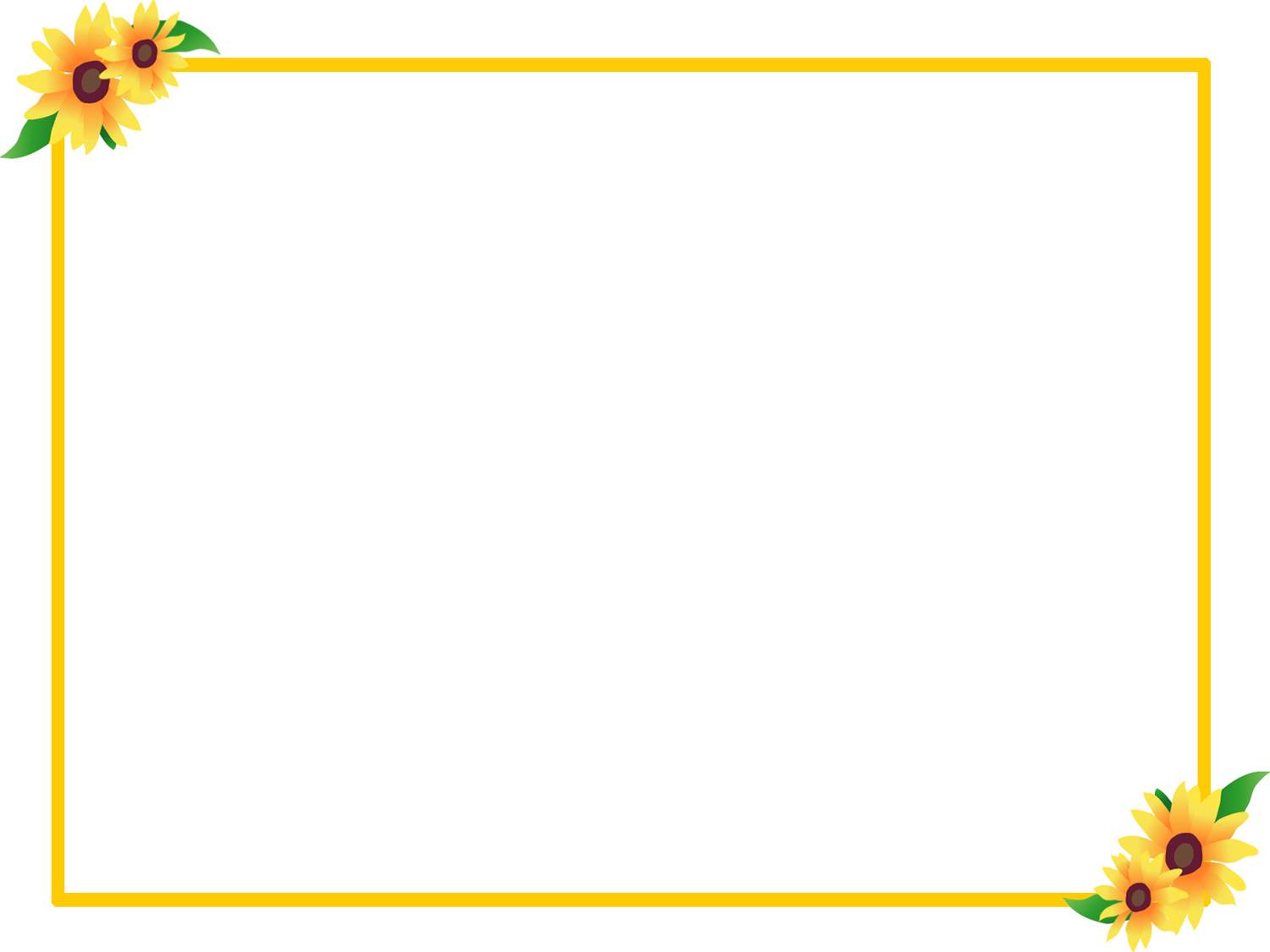 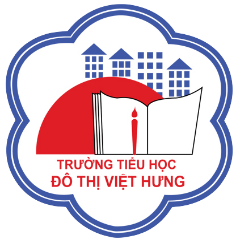 ỦY BAN NHÂN DÂN QUẬN LONG BIÊN
TRƯỜNG TIỂU HỌC ĐÔ THỊ VIỆT HƯNG
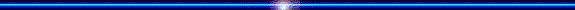 BÀI GIẢNG ĐIỆN TỬ
KHỐI 3
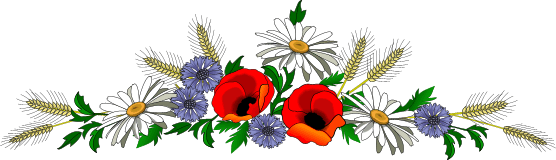 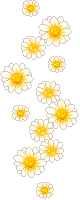 MÔN: TOÁN
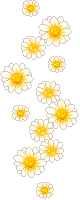 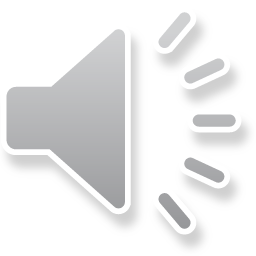 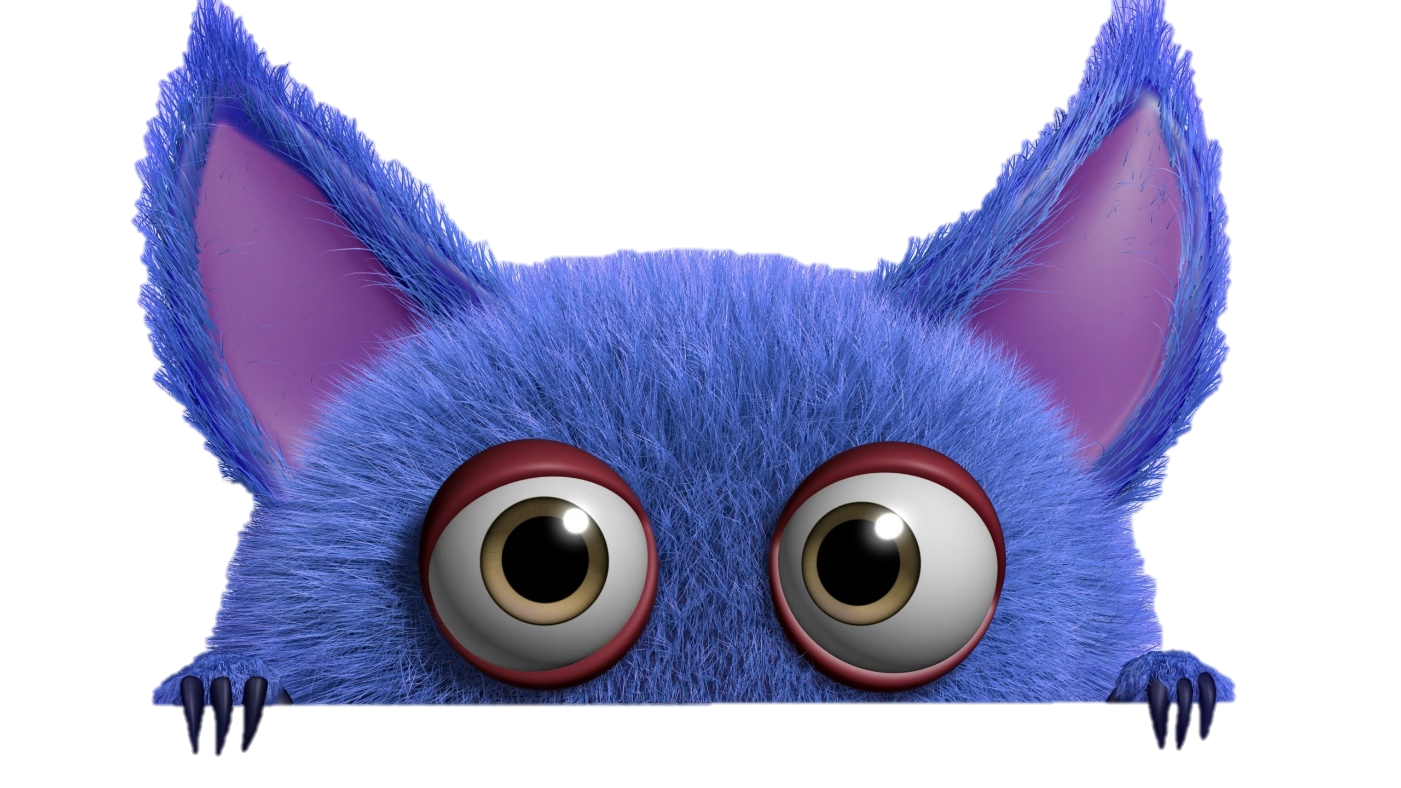 TRÒ CHƠI HỘP QUÀ BÍ MẬT
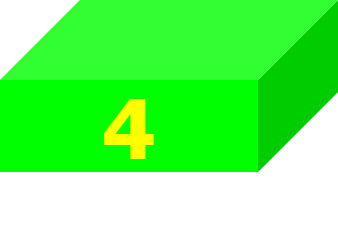 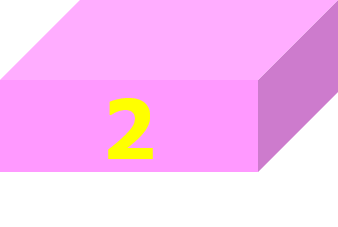 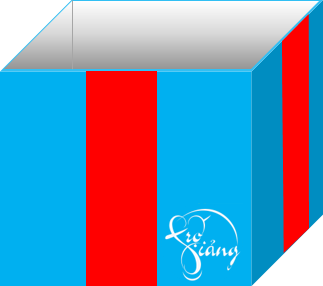 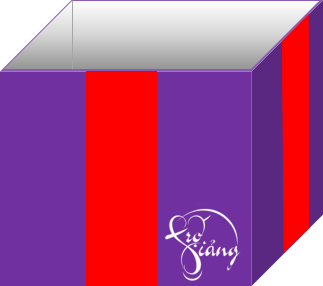 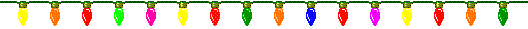 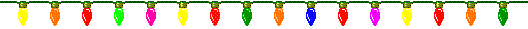 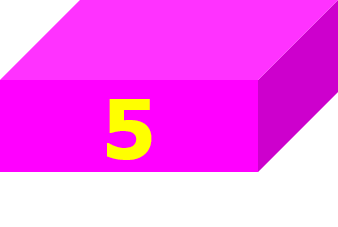 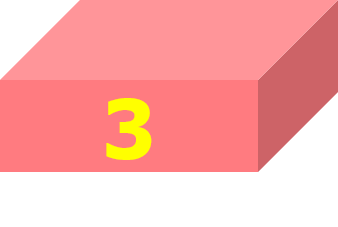 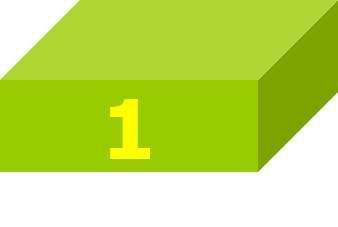 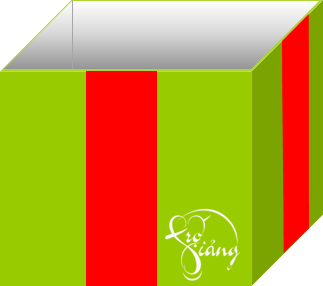 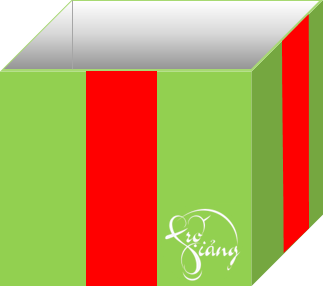 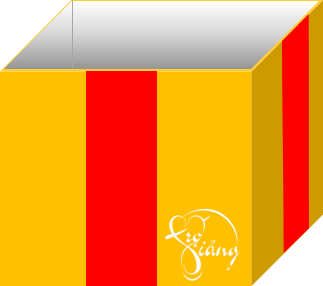 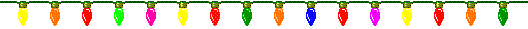 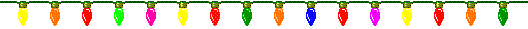 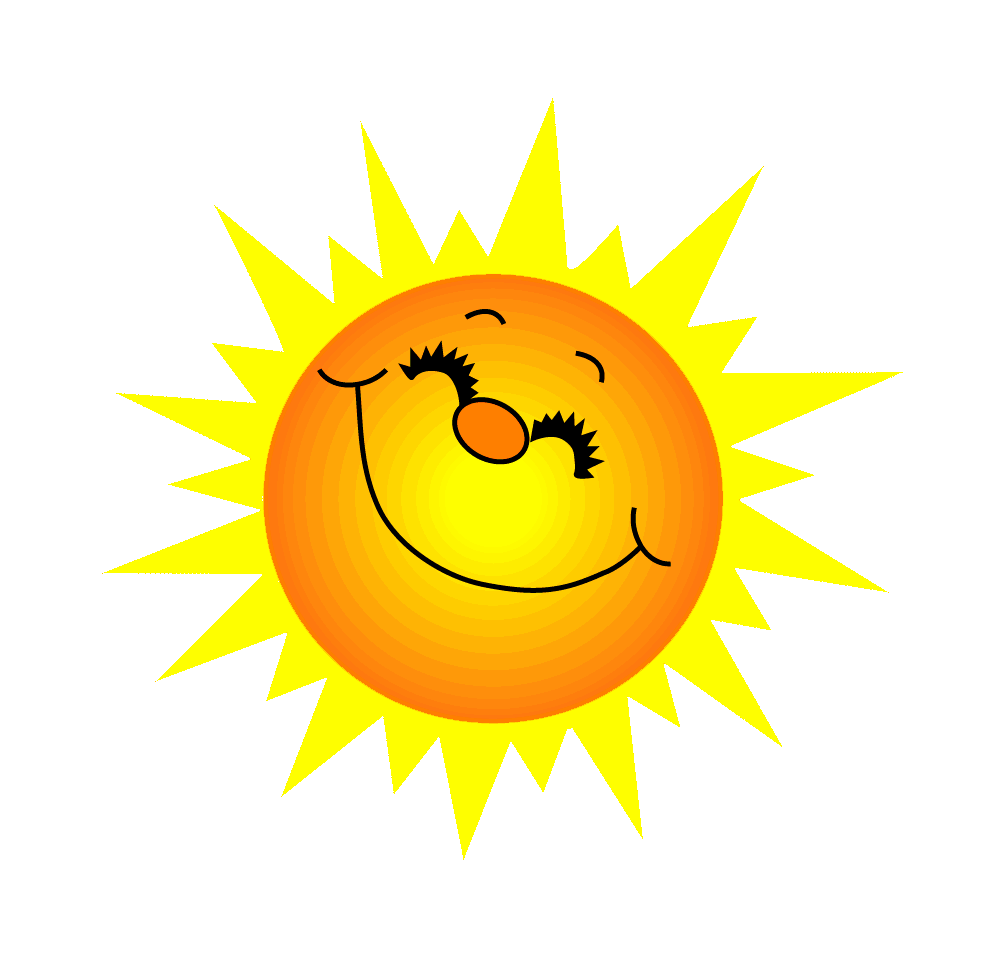 Câu 1: Muốn tính diện tích hình chữ nhật ta làm thế nào ?
Muốn tính diện tích hình chữ nhật ta lấy chiều dài nhân với chiều rộng (cùng đơn vị đo).
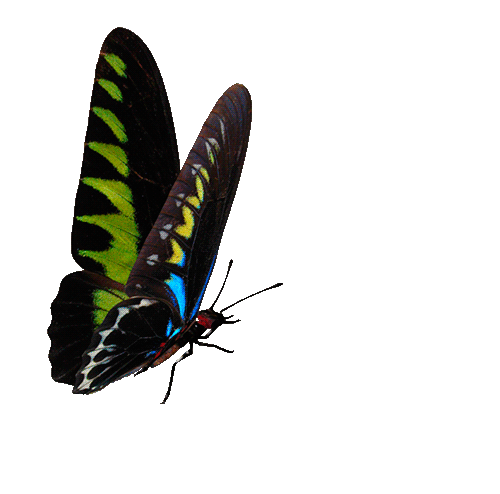 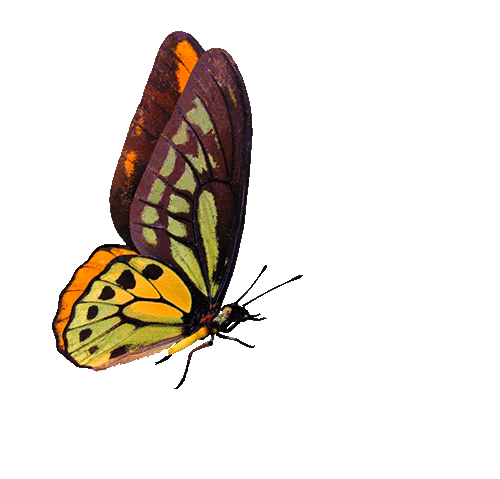 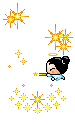 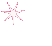 + 1 điểm ClassDojo
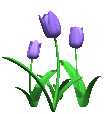 GO HOME
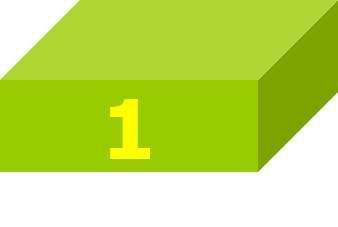 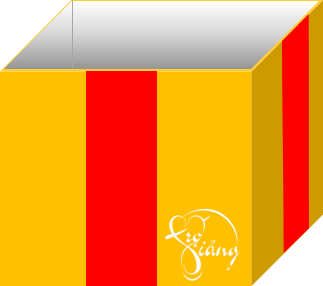 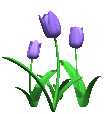 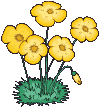 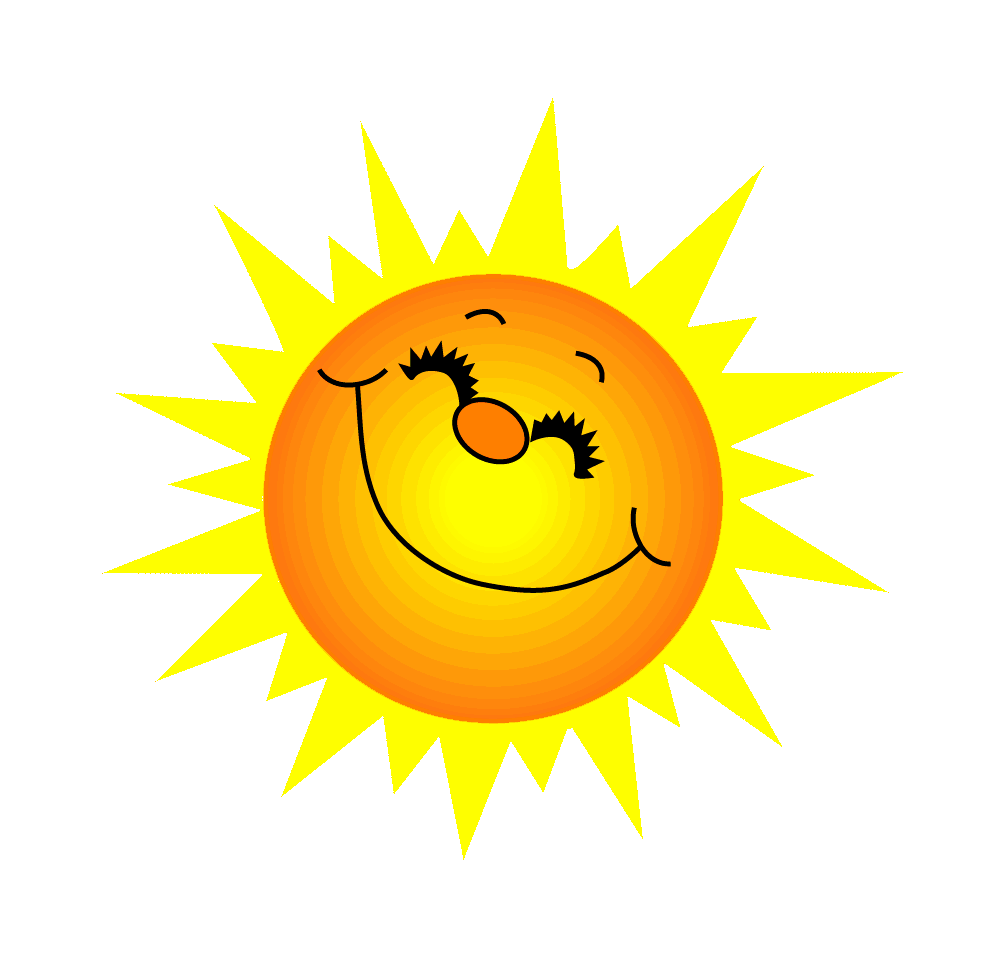 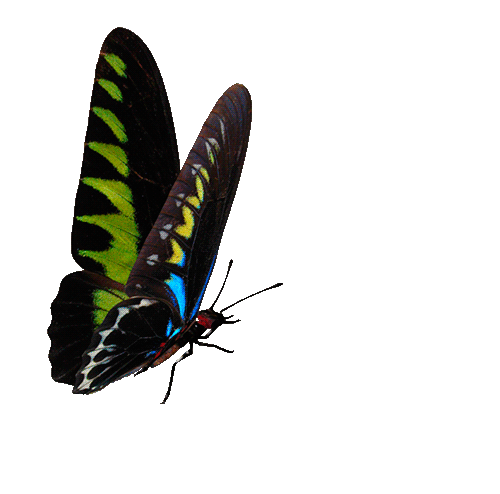 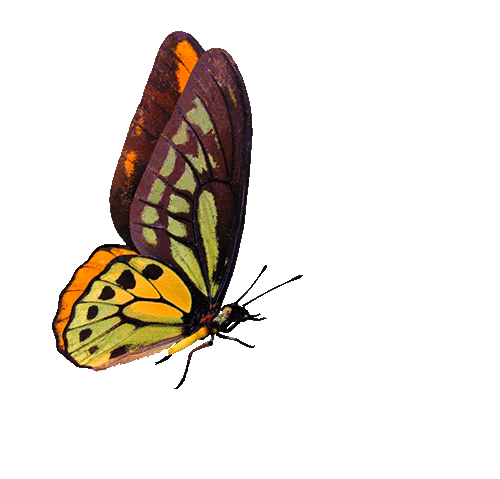 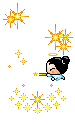 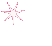 + 1 đểm ClassDojo
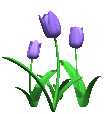 GO HOME
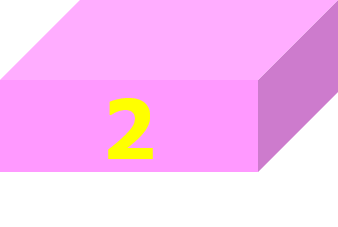 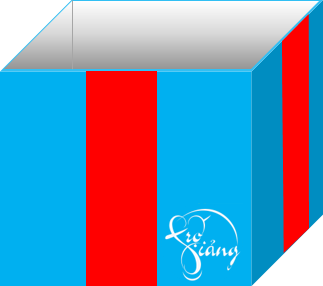 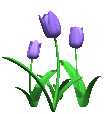 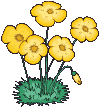 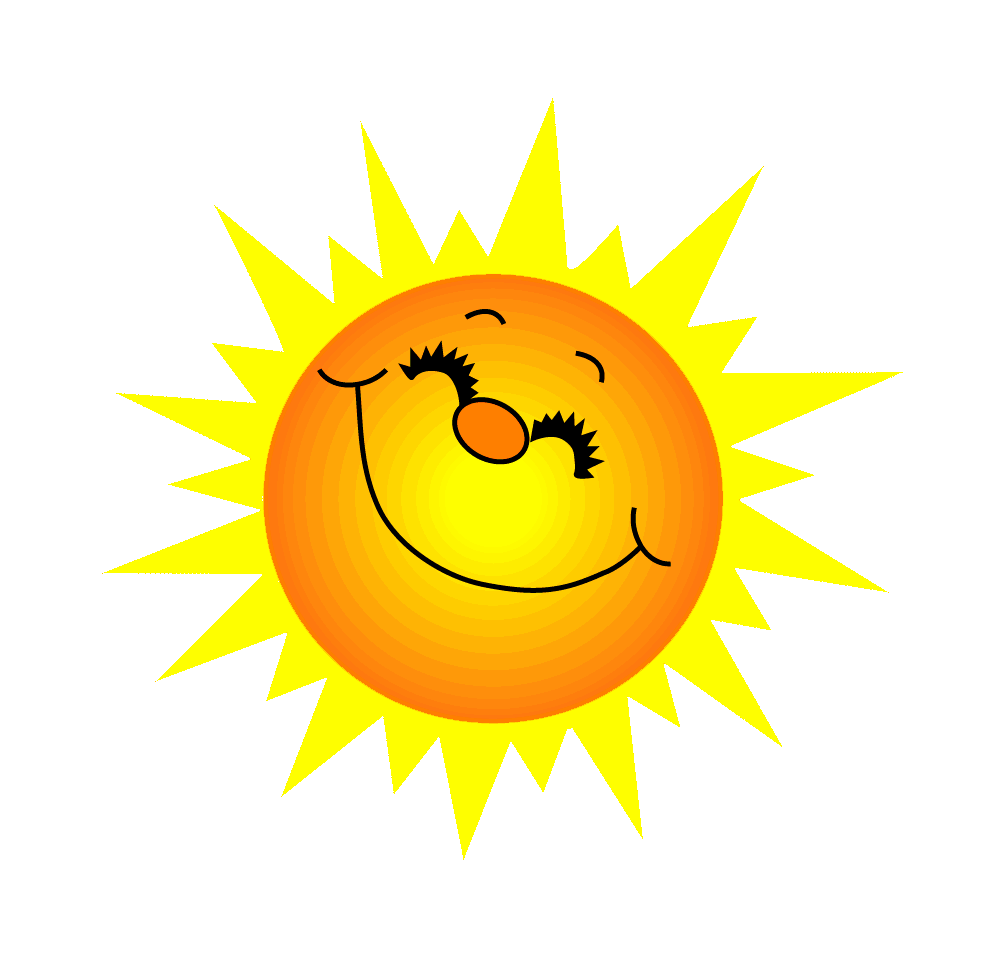 Câu 3: Diện tích hình chữ nhật có chiều dài 2dm, chiều rộng 9cm là:
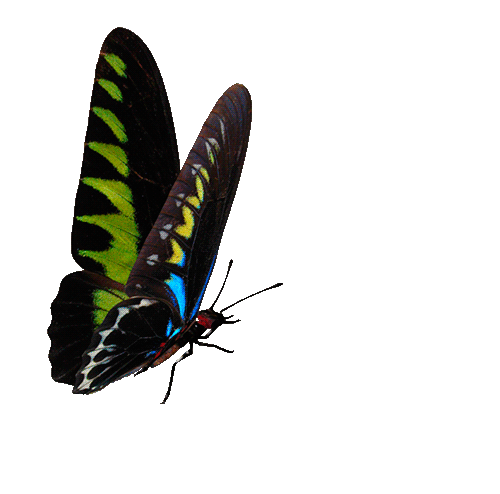 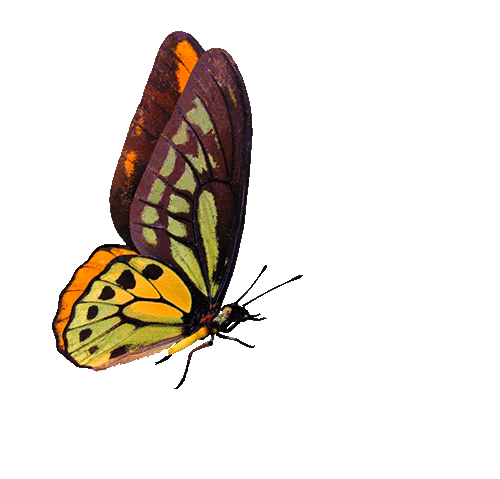 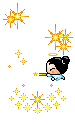 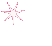 + 2 điểm ClassDojo
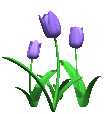 GO HOME
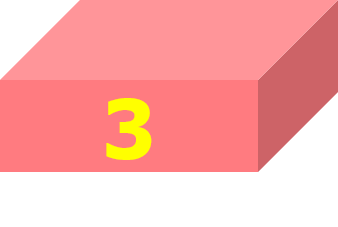 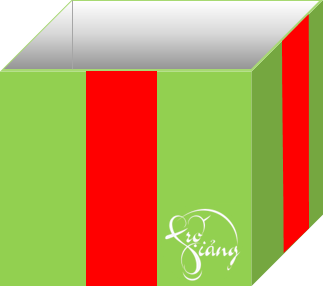 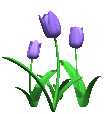 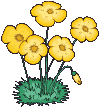 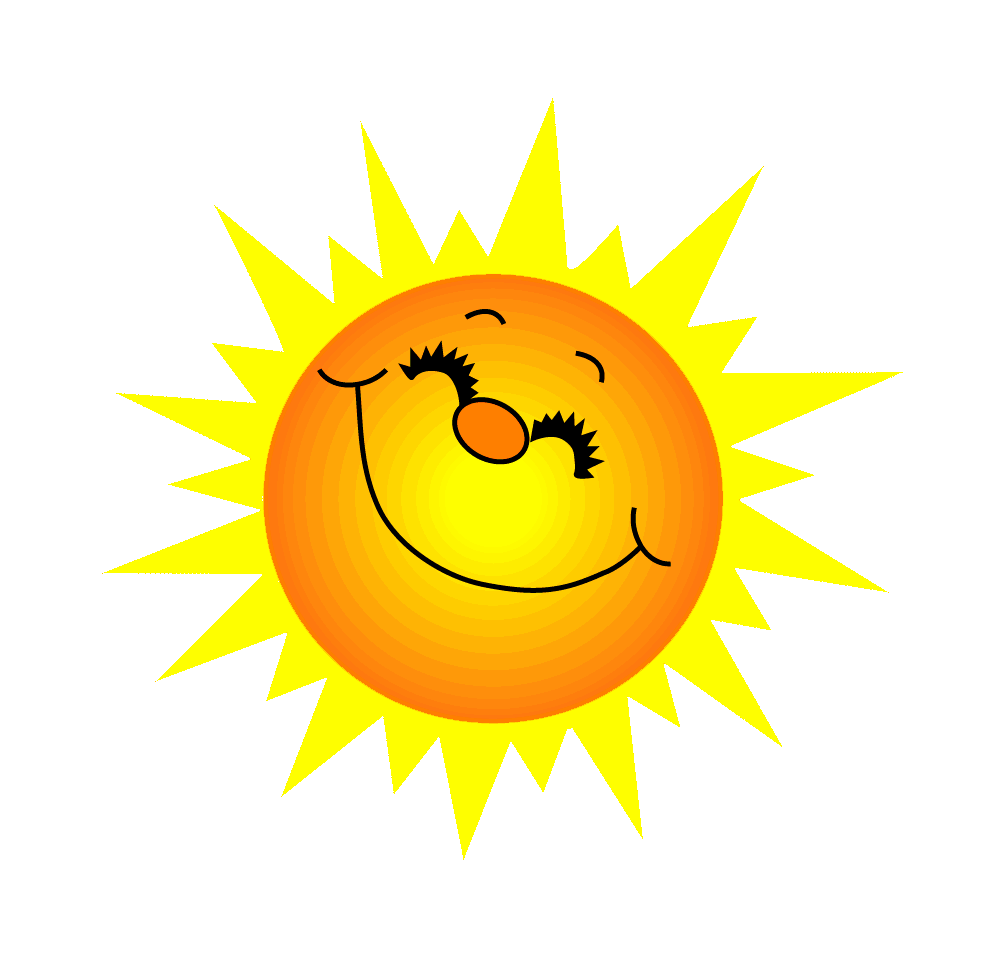 Câu 4: Kết quả của phép tính 12 453 + 34 271 là:
46 724
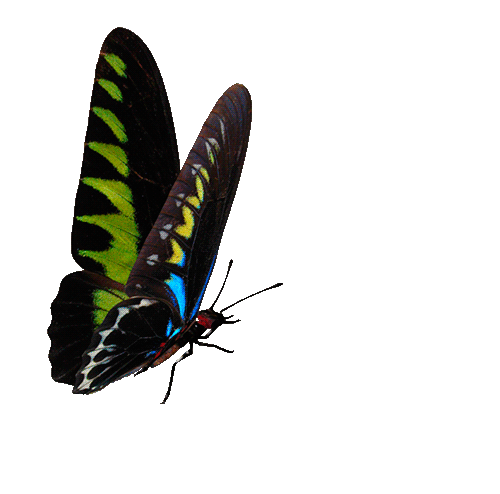 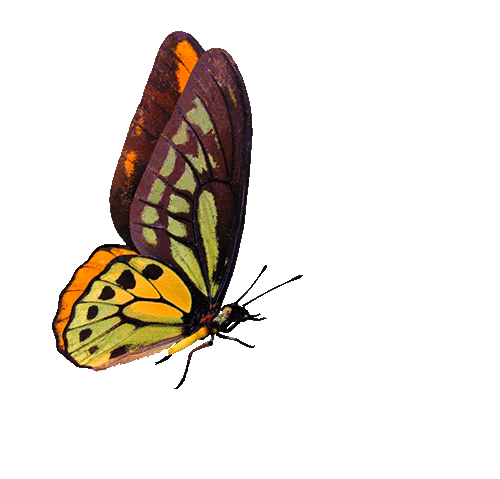 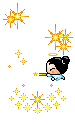 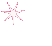 + 1 điểm Class Dojo
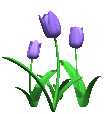 GO HOME
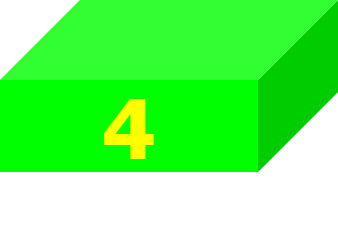 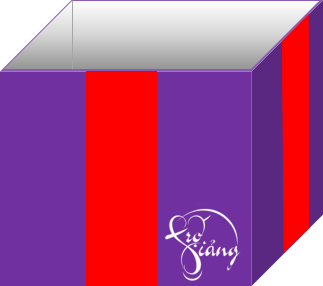 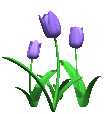 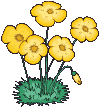 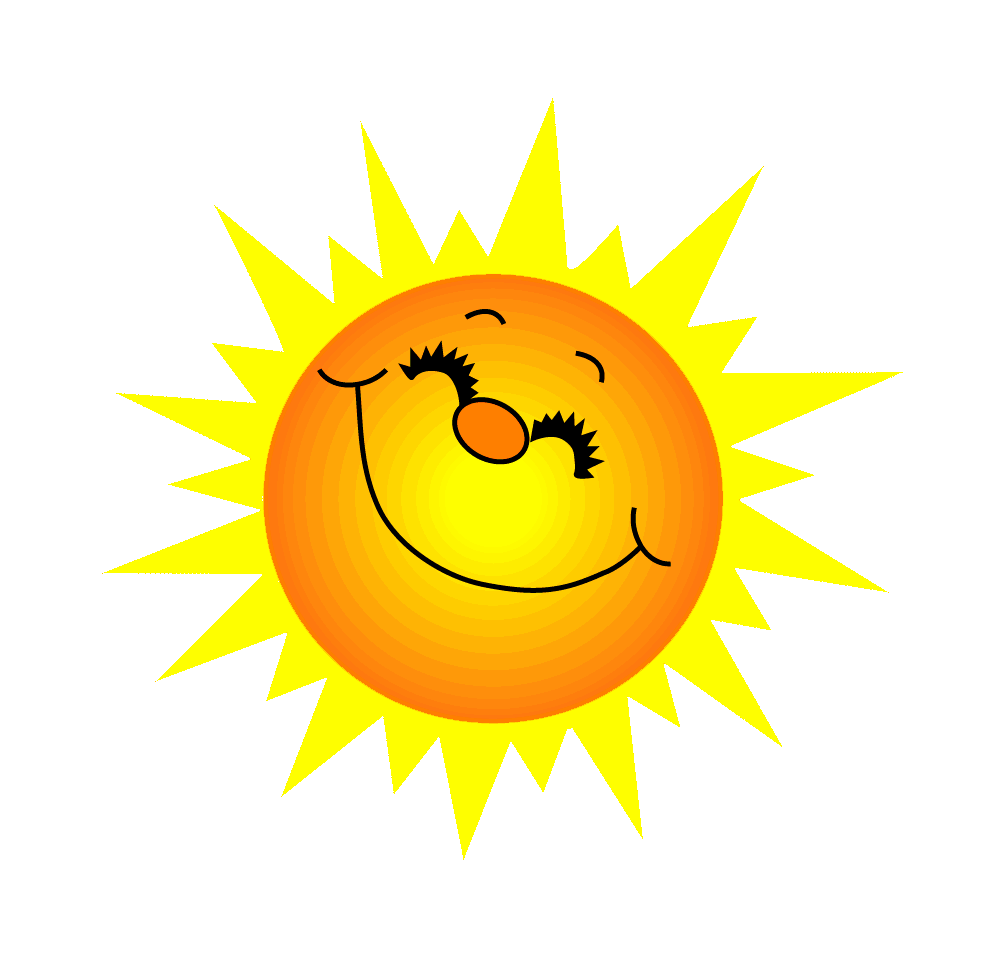 Câu 5: Một hình chữ nhật có nửa chu vi là 25cm, chiều dài là 18cm. Hỏi diện tích hình chữ nhật là bao nhiêu ?
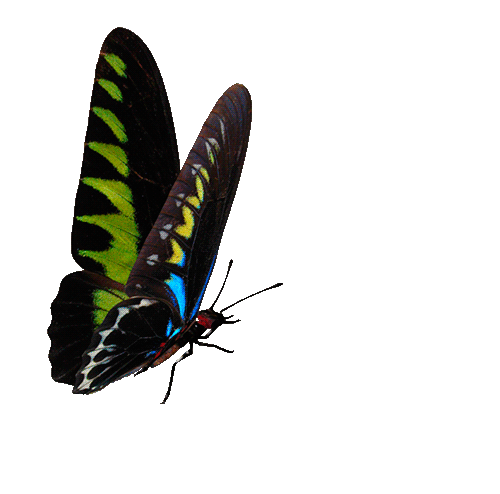 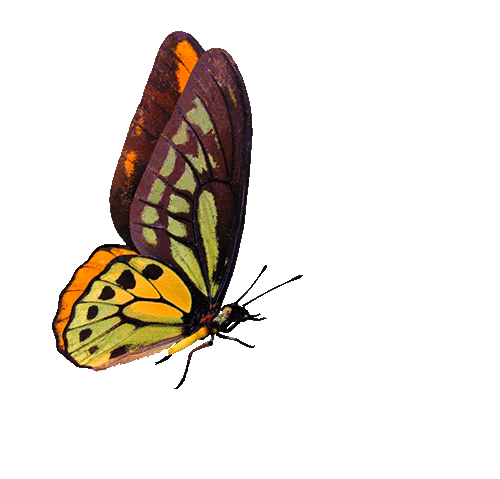 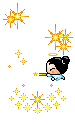 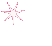 + 2 điểm ClassDojo
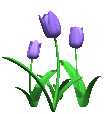 GO HOME
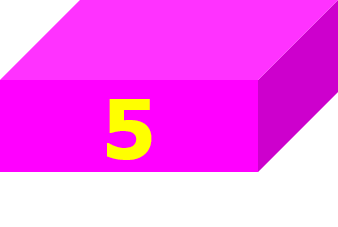 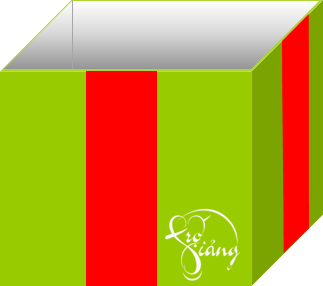 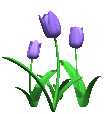 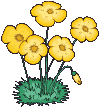 Bài 1:
Tính diện tích và chu vi hình chữ nhật có chiều dài 4 dm, 
chiều rộng 8 cm.
Bài giải:
Tóm tắt:
Đổi 4dm = 40cm
Chiều dài  : 4 dm
Chiều rộng: 8 cm
Diện tích hình chữ nhật là:
40 x 8 = 320 ( cm2 )
Diện tích   :…. cm2 ?
Chu vi hình chữ nhật là:
Chu vi       :….cm?
( 40 + 8) x 2 = 96 ( cm)
Đáp số:
Diện tích:  320 cm2  
Chu vi: 96 cm
A
8cm
B
10cm
M
C
D
8cm
P
N
20cm
Bài 2:
Hình H gồm hình chữ nhật ABCD và hình chữ nhật DMNP  ( có kích thước ghi trên hình vẽ)
a. Tính diện tích mỗi hình chữ nhật có trong hình vẽ.
b. Tính diện tích hình H.
Hình H
Bài giải:
a) Diện tích của hình chữ nhật ABCD là:
8 x 10 = 80 ( cm2 )
Diện tích hình chữ nhật DMNP là:
20 x 8 = 160 ( cm2)
b) Diện tích của hình H là:
80 + 160 = 240 ( cm2)
Đáp số: a) 80 cm2, 160cm2
b) 240 cm2
Bài 3:
Một hình chữ nhật có chiều rộng 5 cm, chiều dài gấp đôi 
chiều rộng. Tính diện tích hình chữ nhật đó.
Bài giải:
Tóm tắt:
Chiều rộng : 5 cm
Chiều dài hình chữ nhật là:
5 x 2 = 10 ( cm)
Chiều dài    : gấp 2 chiều rộng
Diện tích hình chữ nhật là:
Diện tích    :…..? cm2
10 x 5 = 50 ( cm2 )
Đáp số : 50 cm2